TIẾT 22 – CHỦ ĐỀ:THỜI KÌ BẮC THUỘC VA ĐẤU TRANH GIÀNH ĐỘC LẬP
TIẾT 2: TRƯNG VƯƠNG VÀ CUỘC KHÁNG CHIẾN CHỐNG QUÂN XÂM LƯỢC HÁN
1. Hai Bà Trưng đã làm gì sai khi giành lại độc lập?
Đọc phần 1. “Hai Bà Trưng đã làm gì….”SGK tr. 50 trong 1 phút.
1. Hai Bà Trưng đã làm gì sai khi giành lại độc lập?
Sau khi đánh đuổi quân đô hộ, HBT đã làm gì?
Trưng Trắc được suy tôn lên ngôi vua.
Đóng đô ở Mê Linh.
Phong chức tước cho người có công.
1. Hai Bà Trưng đã làm gì sai khi giành lại độc lập?
Lạc tướng giữ quyền cai quản các huyện.
Những việc làm của HBT có ý nghĩa như thế nào?
Để khôi phục đất nước, Hai Bà Trưng đã có những chính sách gì?
Miễn thuế 2 năm liền cho nhân dân.
Xóa bỏ các luật pháp hà khắc và lao dịch nặng nề của chính quyền đô hộ.
1. Hai Bà Trưng đã làm gì sai khi giành lại độc lập?
Trưng Trắc lên ngôi vua, đóng đô ở Mê Linh.
Phong chức tước cho người có công.
Miễn thuế, bãi bỏ lao dịch và các luật pháp hà khắc.
1. Hai Bà Trưng đã làm gì sai khi giành lại độc lập?
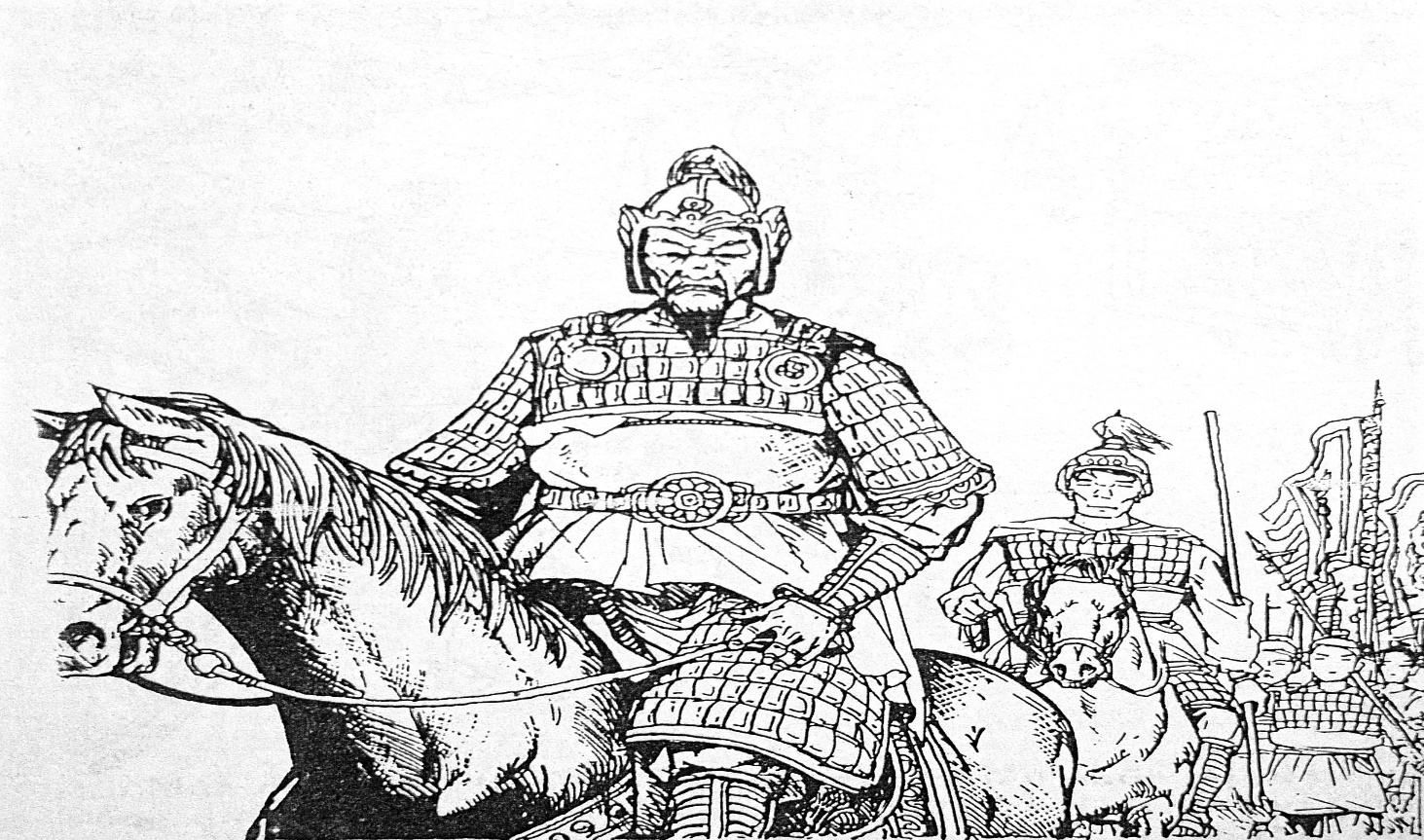 Sau khi nghe tin cuộc khởi nghĩa HBT, vua Hán đã làm gì?
MÃ VIỆN
Vua Hán nổi giận, hạ lệnh cho các quận Nam Trung Quốc chuẩn bị xâm lược nước ta.
2. Cuộc kháng chiến chống quân xâm lược Hán diễn ra như thế nào?
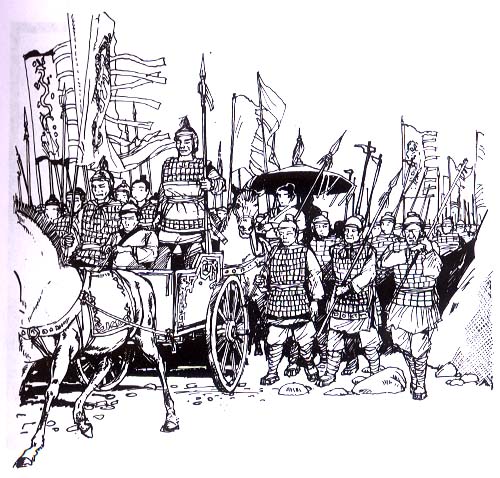 Quân Hán đã chuẩn bị xâm lược nước ta như thế nào?
- Mã Viện chỉ huy đạo quân gồm hai vạn quân tinh nhuệ, hai nghìn xe, thuyền các loại và nhiều dân phu.
2. Cuộc kháng chiến chống quân xâm lược Hán diễn ra như thế nào?
Quan sát lược đồ và kết hợp đọc SGK tr. 20 mục 20:
- Tìm địa điểm quân ta chặn đánh quân giặc.
Hãy tìm những tuyến đường quân Hán tiến vào nước ta.
HBT đã chọn nơi nào để quyết chiến với quân giặc?
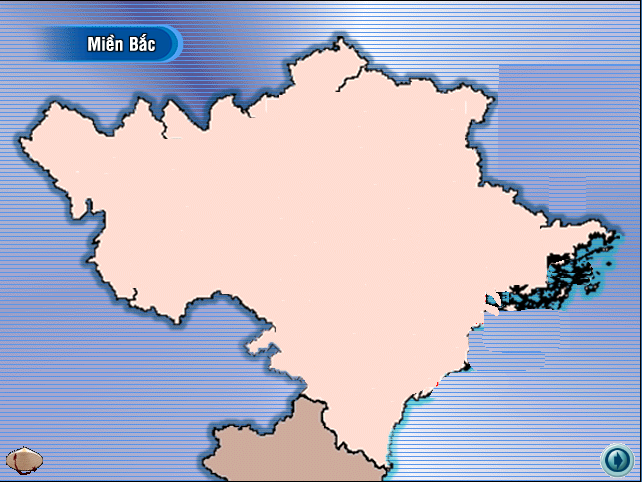 Lược ®å
S«ng Hång
Hîp phè
G i a o      c h Ø
L·ng B¹c
Mª Linh
S«ng §µ
Cæ loa
S«ng M·
CÊm Khª
Cửa Bạch Đằng
BiÓn ®«ng
2. Cuộc kháng chiến chống quân xâm lược Hán (42-43) diễn ra như thế nào? - Mã Viện chỉ huy đạo quân gồm hai vạn quân tinh nhuệ, hai nghìn xe, thuyền các loại và nhiều dân phu.
- Diễn biến:
+ Tháng 4- 42, quân Hán tấn công Hợp Phố, quân ta chiến đấu dũng cảm và chủ động rút khỏi Hợp Phố.
Quân Hán xâm lược nước ta như thế nào?
Sau khi chiếm được Hợp Phố, Mã Viện đã làm gì?
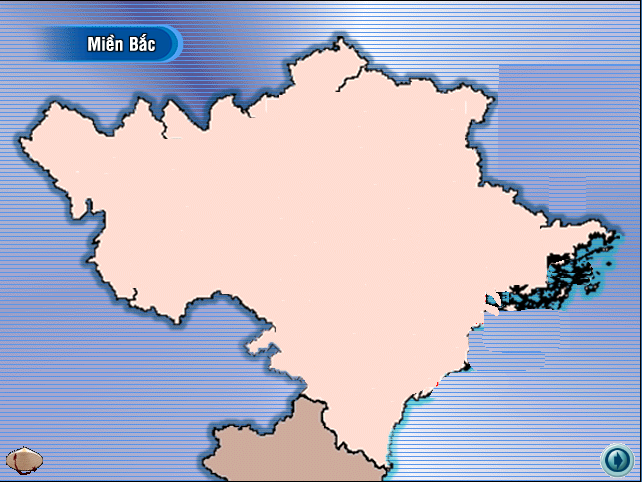 L­îc ®å
S«ng Hång
Hîp phè
G i a o      c h Ø
L·ng B¹c
Mª Linh
S«ng §µ
Cæ loa
S«ng M·
CÊm Khª
Cöa B¹ch §»ng
BiÓn ®«ng
2. Cuộc kháng chiến chống quân xâm lược Hán (42-43) diễn ra như thế nào? - Mã Viện chỉ huy đạo quân gồm hai vạn quân tinh nhuệ, hai nghìn xe, thuyền các loại và nhiều dân phu.
- Diễn biến:
+ Tháng 4- 42, quân Hán tấn công Hợp Phố, quân ta chiến đấu dũng cảm và chủ động rút khỏi Hợp Phố.
+ Tại Lãng Bạc, đã diễn ra những cuộc chiến ác liệt giữa quân ta và quân Hán.
Mã Viện nhân xét như thế nào về vùng đất Lãng Bạc?
Hai bà Trưng đối phó như thế nào?
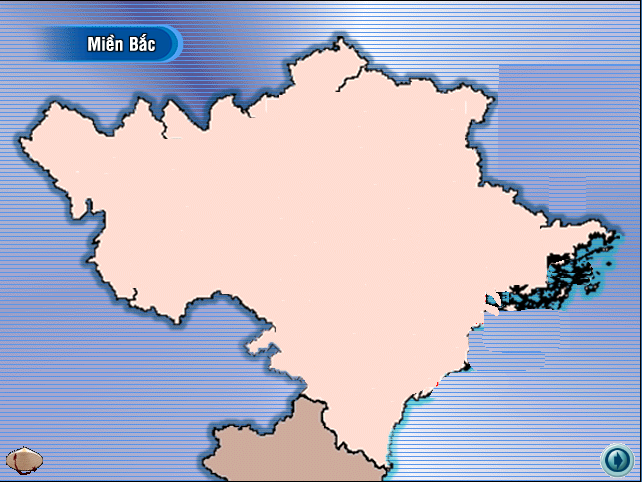 Lư­îc ®å
S«ng Hång
Hîp phè
G i a o      c h Ø
L·ng B¹c
Mª Linh
S«ng §µ
Cæ loa
S«ng M·
CÊm Khª
Cửa Bạch Đằng
BiÓn ®«ng
- Diễn biến: + Tháng 4- 42, quân Hán tấn công Hợp Phố, quân ta chiến đấu dũng cảm và chủ động rút khỏi Hợp Phố. + Tại Lãng Bạc, đã diễn ra những cuộc chiến ác liệt giữa quân ta và quân Hán.
+ Quân ta lui về giữ Cổ Loa và Mê Linh rồi về Cấm Khê.
Sau những trận đánh quyết liệt với giặc, Hai bà Trưng đã làm gì?
Quân Hán có hành động  gì?
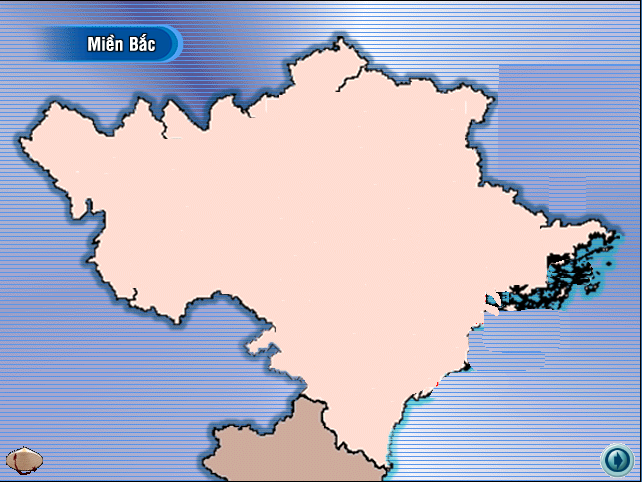 Lư­îc ®å
S«ng Hång
Hîp phè
G i a o      c h Ø
L·ng B¹c
Mª Linh
S«ng §µ
Cæ loa
S«ng M·
CÊm Khª
Cửa Bạch Đằng
BiÓn ®«ng
- Kết quả: + Cuối tháng 3 - 43 (ngày 6 tháng 2 âm lịch), Hai Bà Trưng đã hi sinh oanh liệt trên đất Cấm Khê.  + Cuộc kháng chiến còn tiếp tục đến tháng 11 - 43.
- Ý nghĩa:Thể hiện ý chí kiên cường, bất khuất của dân tộc.c
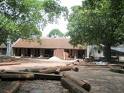 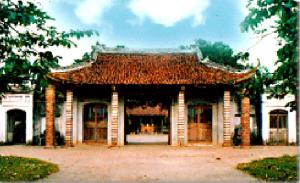 Đền thờ Hai Bà Trưng - Hà Nội
Đền thờ Hai Bà Trưng - Vĩnh Phúc
Đền thờ Hai Bà Trưng - Hát Môn
Quán Hai Cô - Hát Môn (Quán Cô Tiên)
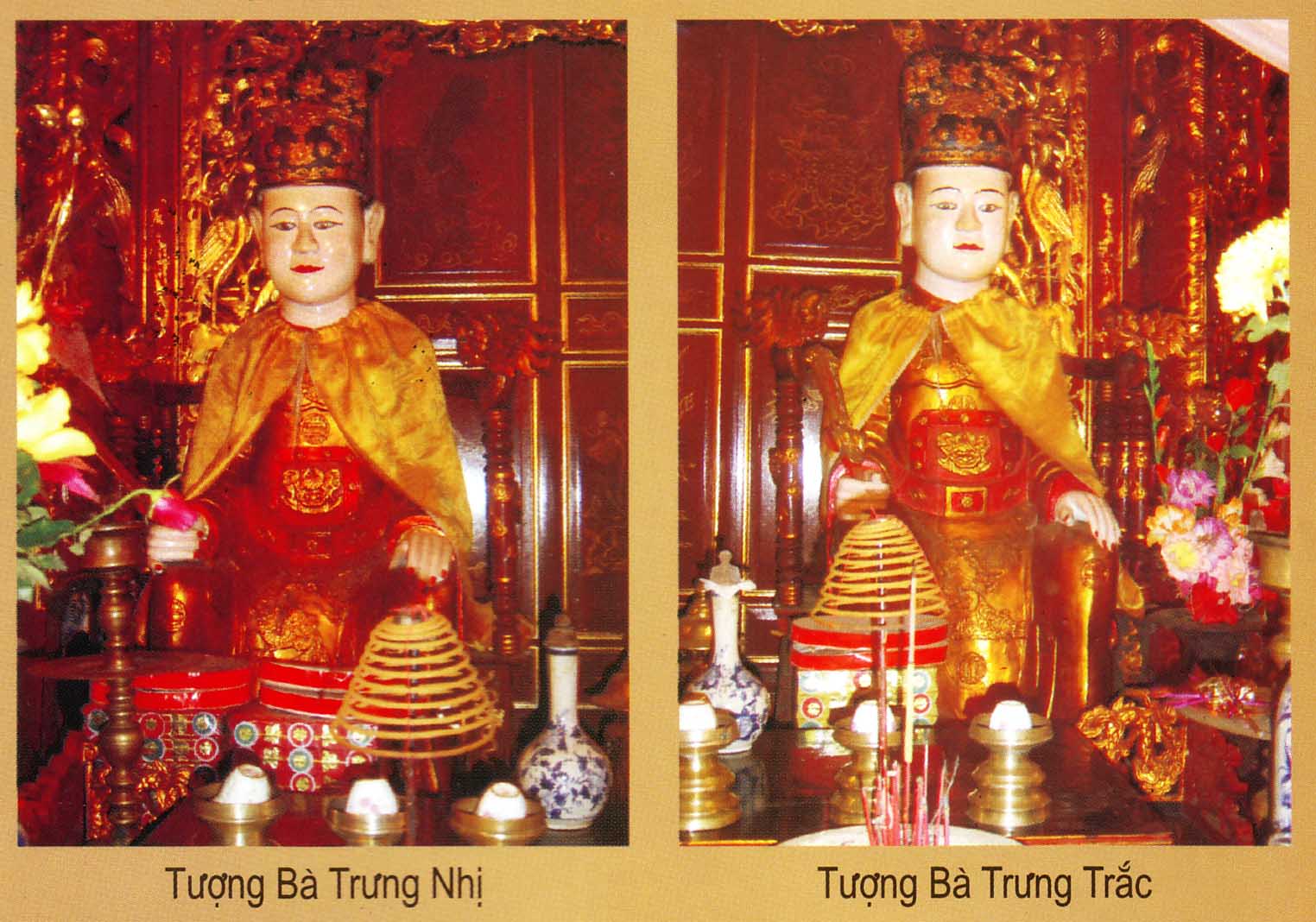 H·y chän tõng ®Þa danh thÝch hîp ®Ó ®iÒn vµo chç trèng trong c¸c c©u d­íi ®©y:?

T¹i....................M· ViÖn tÊn c«ng ®Çu tiªn vµ qu©n ta anh dòng chèng tr¶ råi rót lui.

b. §¹o qu©n bé cña M· ViÖn ®· ®i ®­êng....................
............................................................................................

c. §¹o qu©n thuû cña M· ViÖn ®· ®i ®­êng...............
............................................................................................

d. Hai Bµ Tr­ng ®· nghªnh chiÕn quyÕt liÖt víi M· ViÖn t¹i........................................

e. Hai Bµ Tr­ưng ®· hi sinh oanh liÖt t¹i.....................
Hîp Phè
Quû M«n Quan, Lôc §Çu
vµo s«ng B¹ch §»ng lªn Lôc §Çu
L·ng B¹c
CÊm Khª